Pompbehandeling Parkinson:Lecigon
Dr. P.M. Doorlag-de Vries, neuroloog

22-03-2023
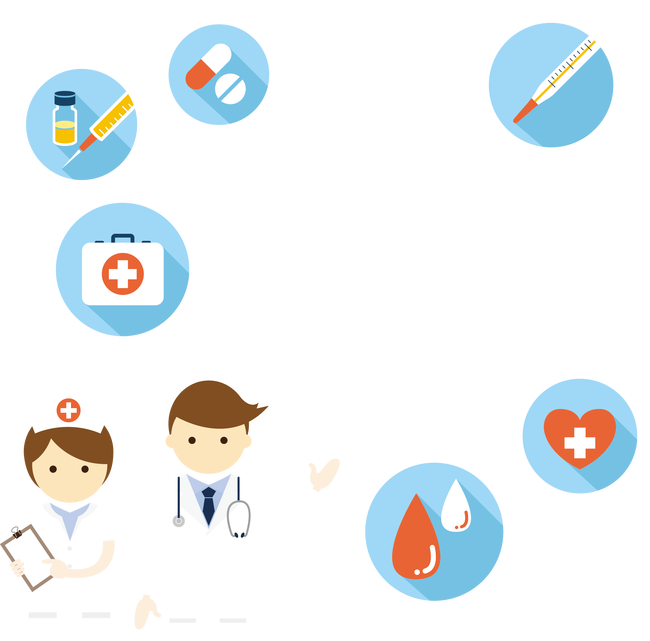 Inhoud
Even voorstellen
Ziektebeloop
Behandelmogelijkheden
Lecigon pomp
Ervaringen
Demonstratie
Even voorstellen: Alrijne Parkinson Team
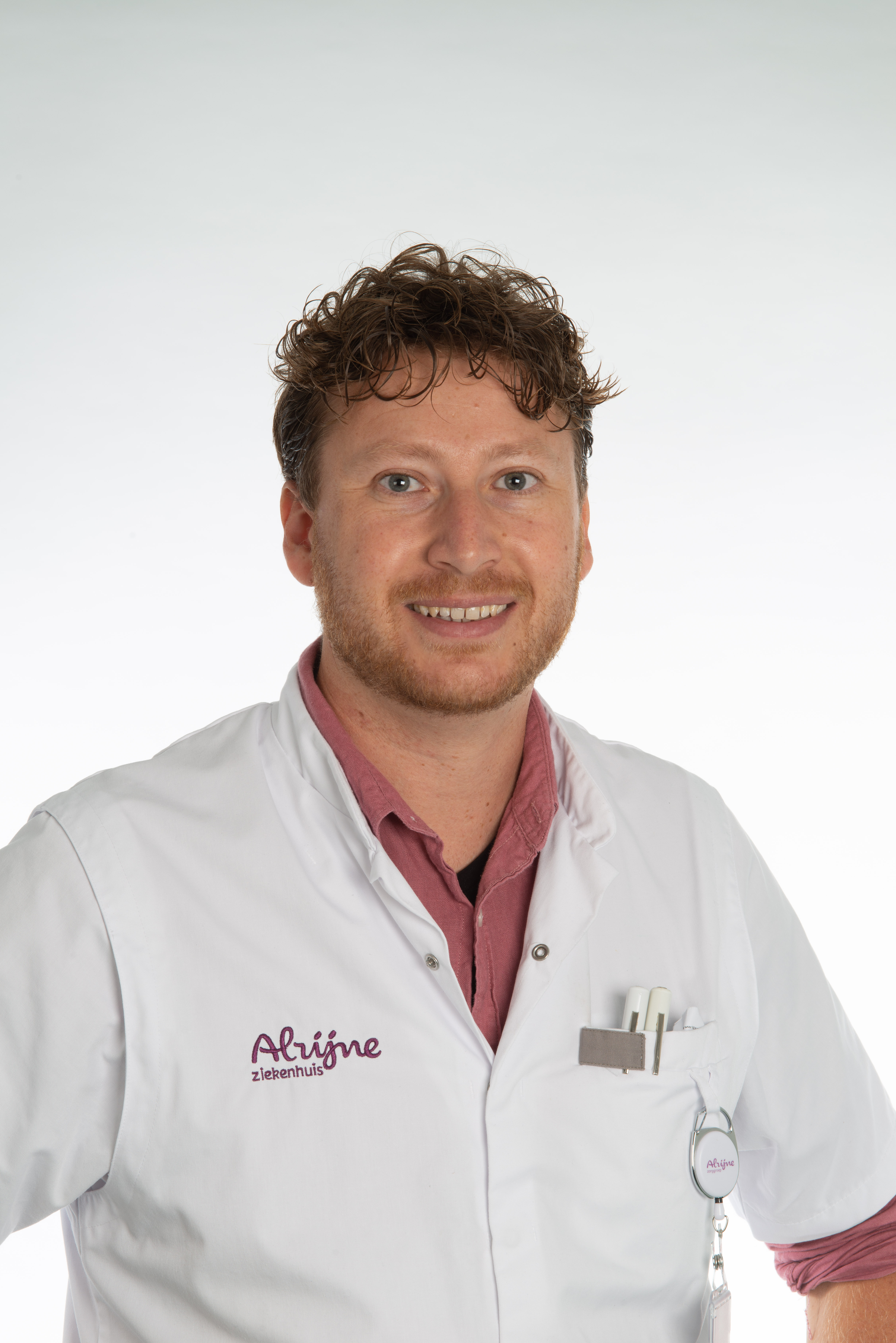 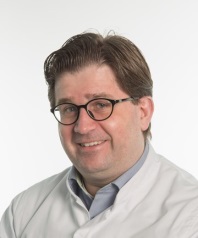 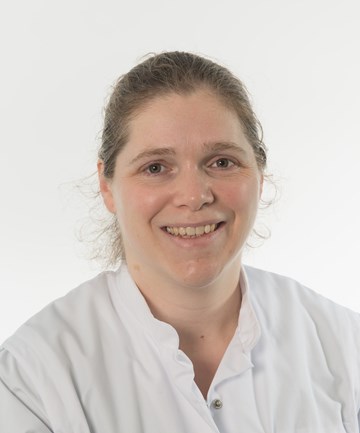 Neurologen:

Anne van der Plas
Tjerk Lagrand
Paulien Doorlag
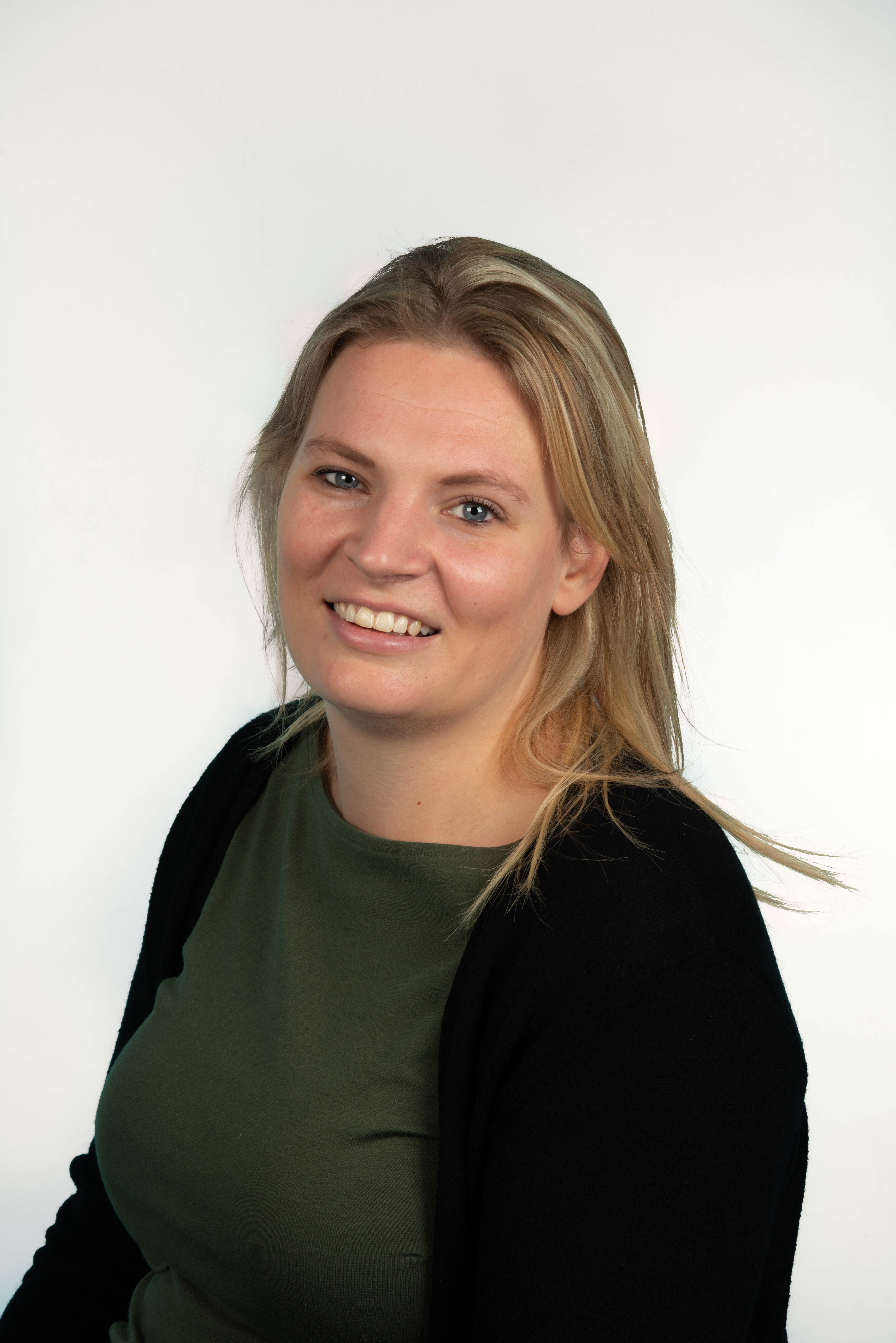 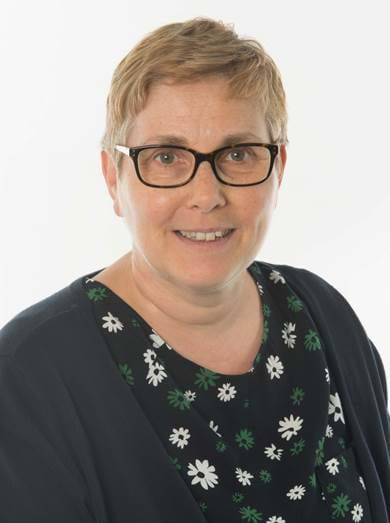 Verpleegkundigen:

Jolanda van Gorkum
Joke Broeders
ZIEKTEBELOOP
Progressie van ziekte van Parkinson
Verlies van cellen in substantia nigra
Verlies van cellen in substantia nigra
Uitbreiding van ziekte in hersenen
Vroege fase
Substantia Nigra cellen zetten levodopa om naar dopamine
Plasma spiegels levodopa schommelen, SN cellen zorgen voor geleidelijke afgifte
Late fase
Tekort aan Substantia Nigra cellen, andere cellen zetten levodopa om naar dopamine
Plasma spiegels levodopa schommelen, en ook dopamine afgifte schommelt
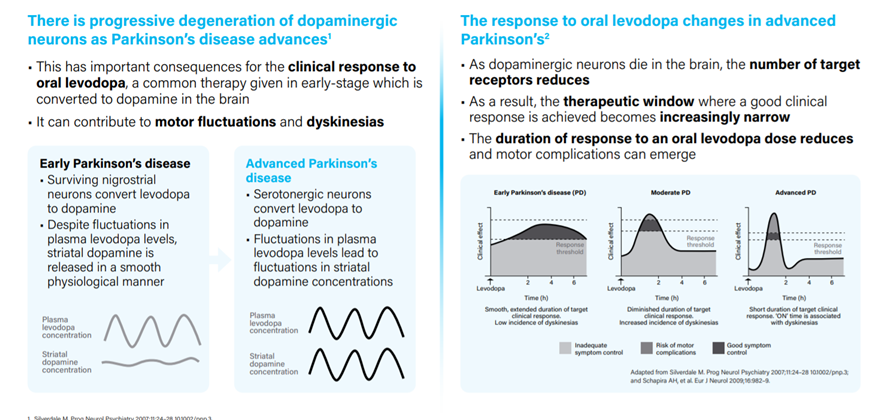 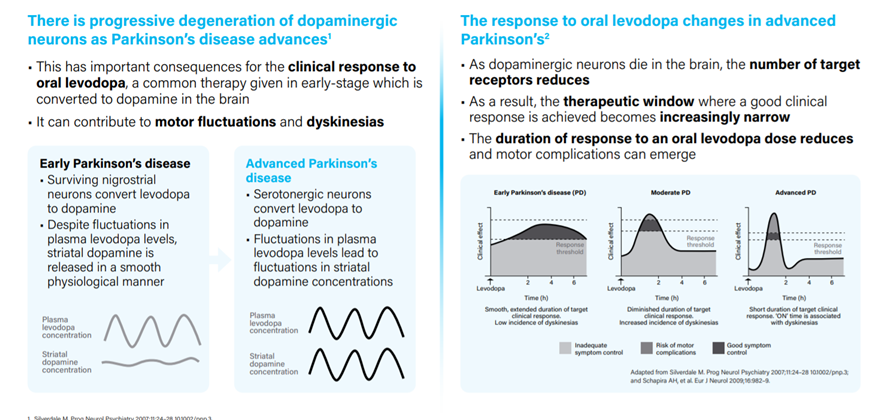 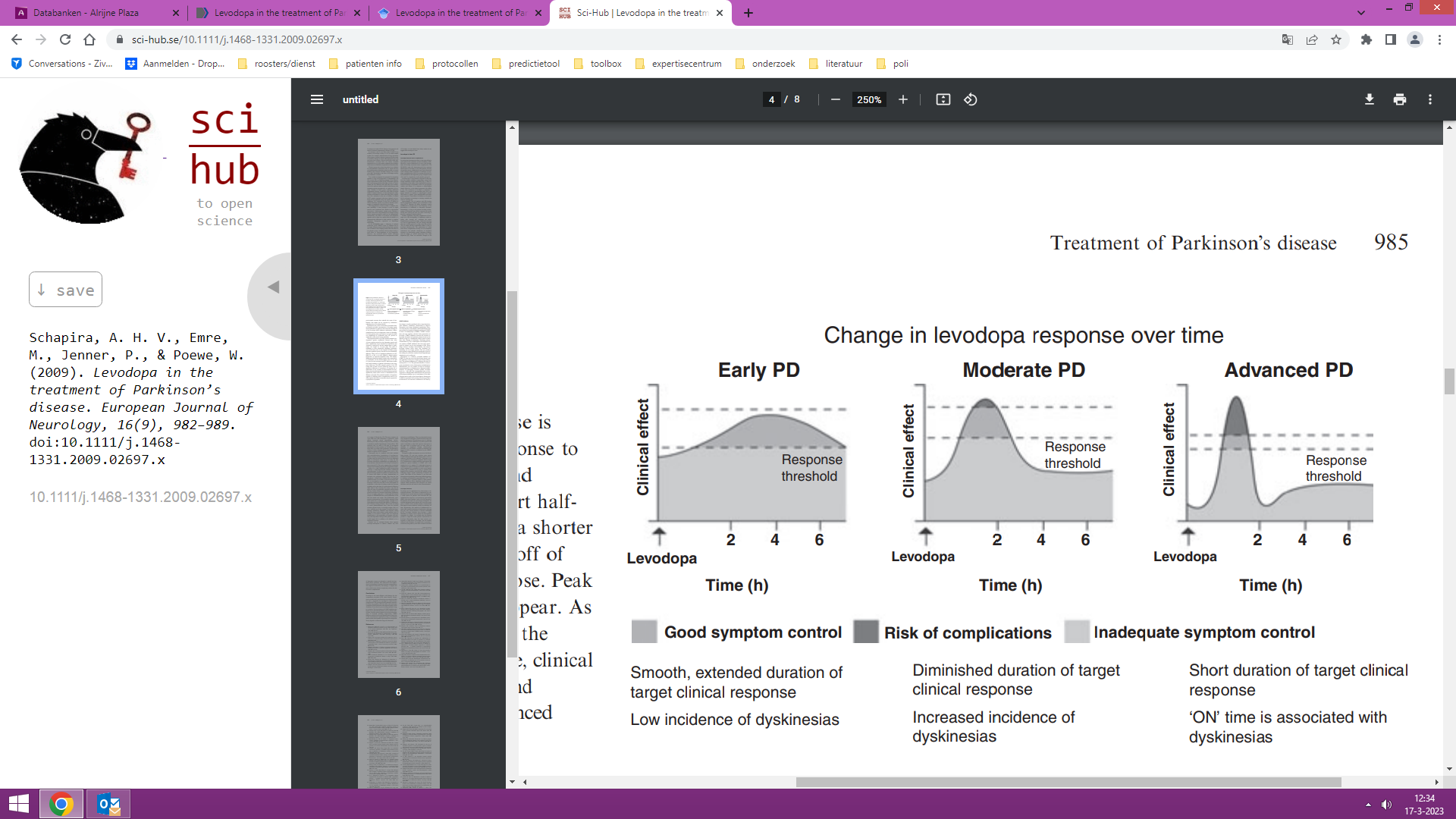 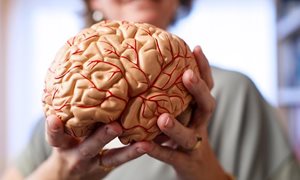 BEHANDELMOGELIJKHEDEN
Vroege fase: behandeling met orale medicatie
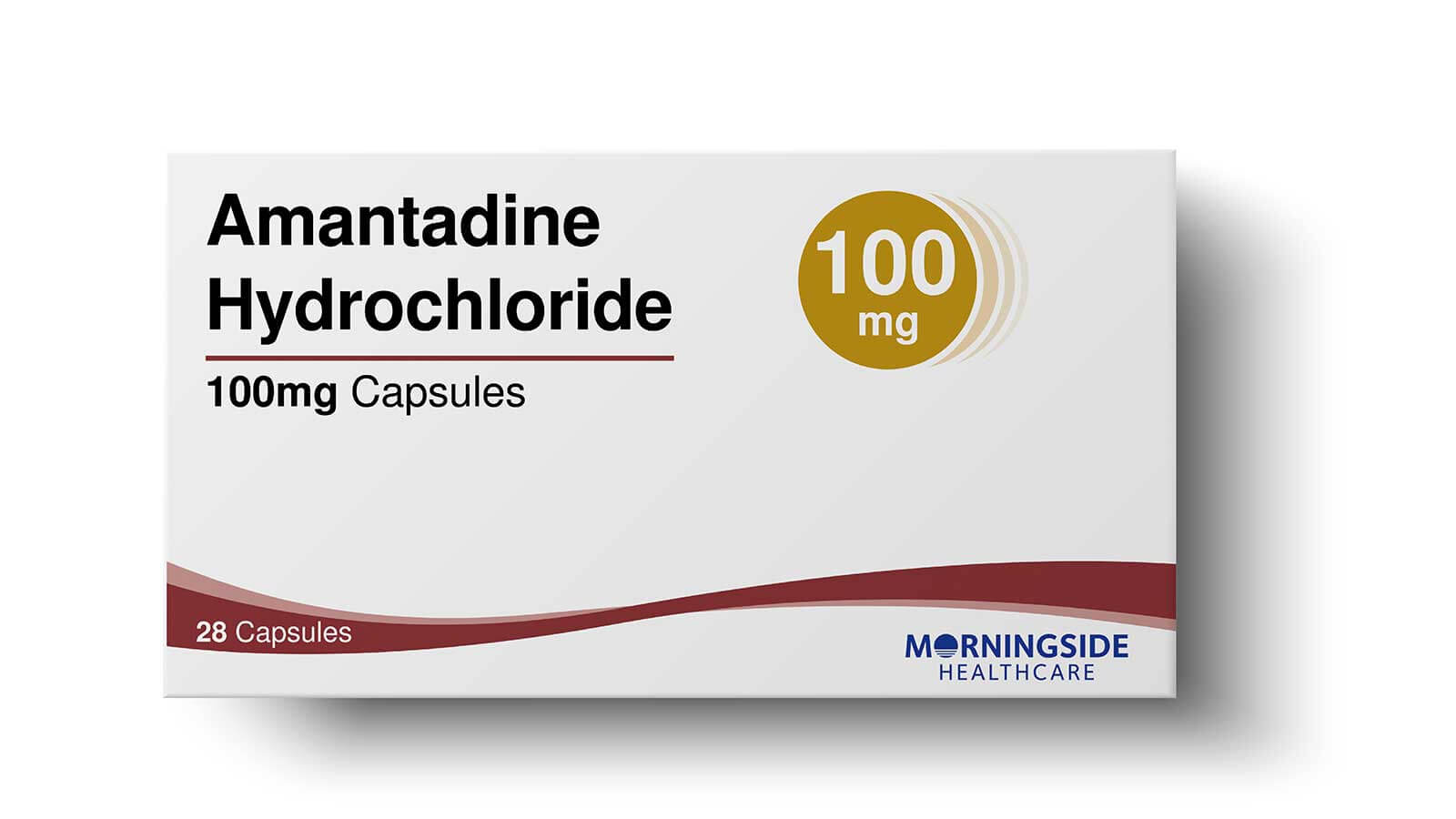 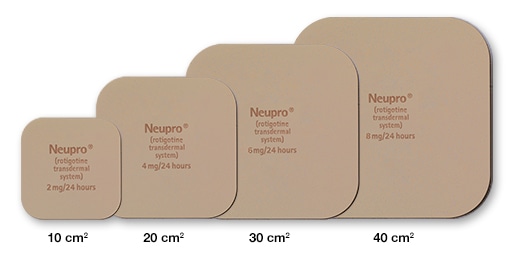 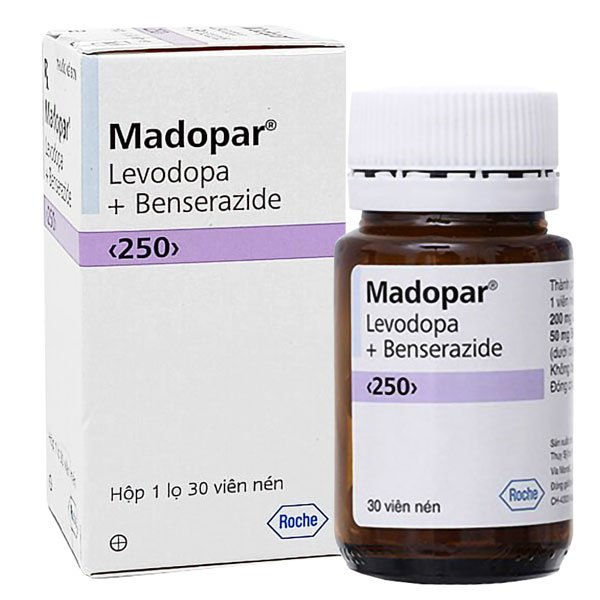 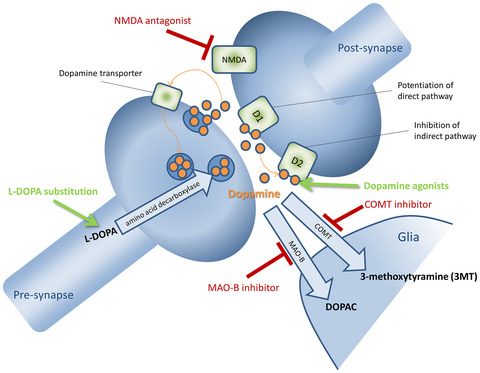 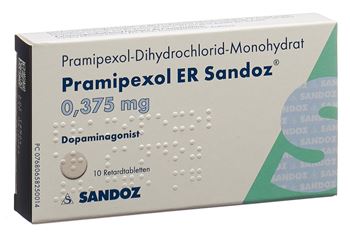 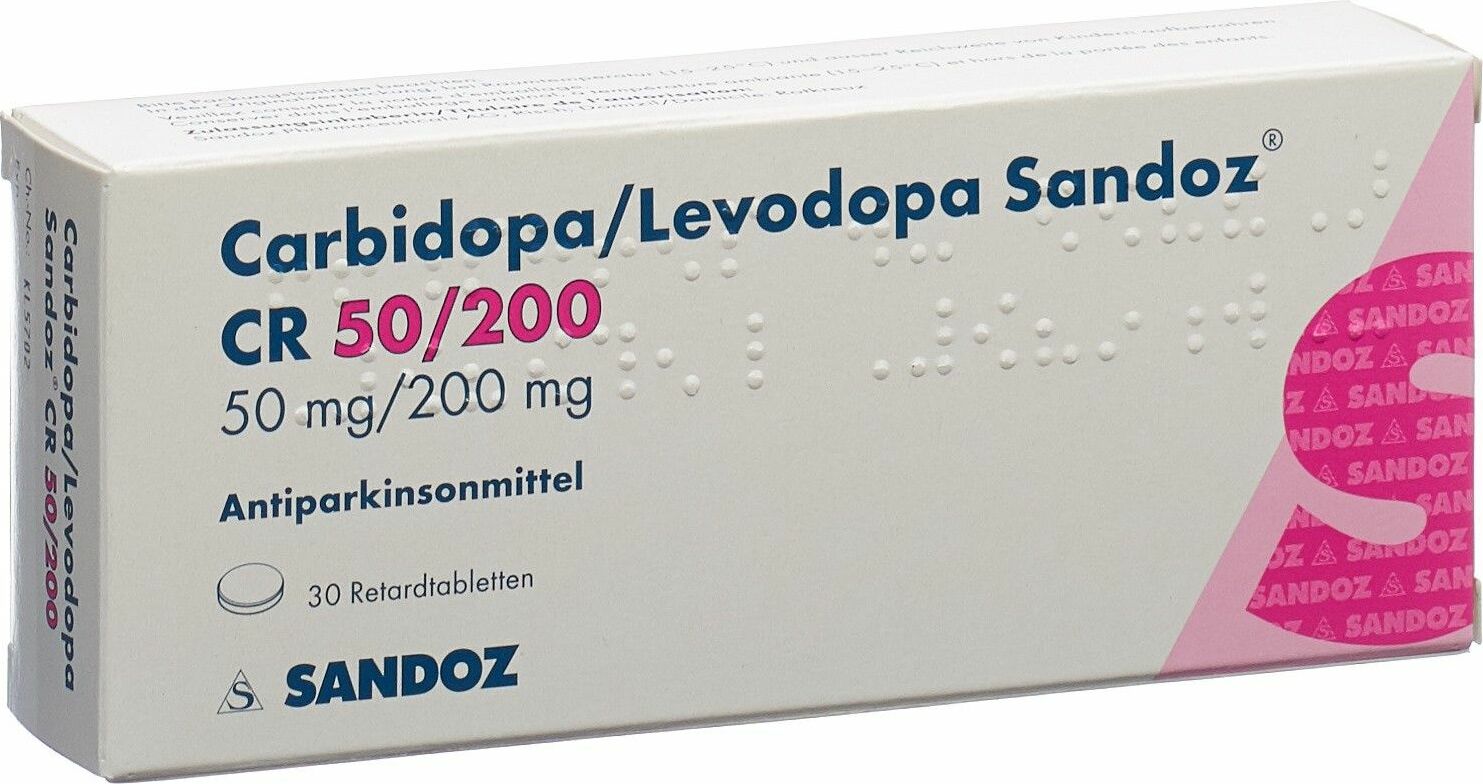 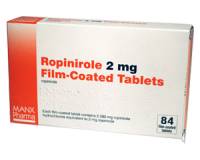 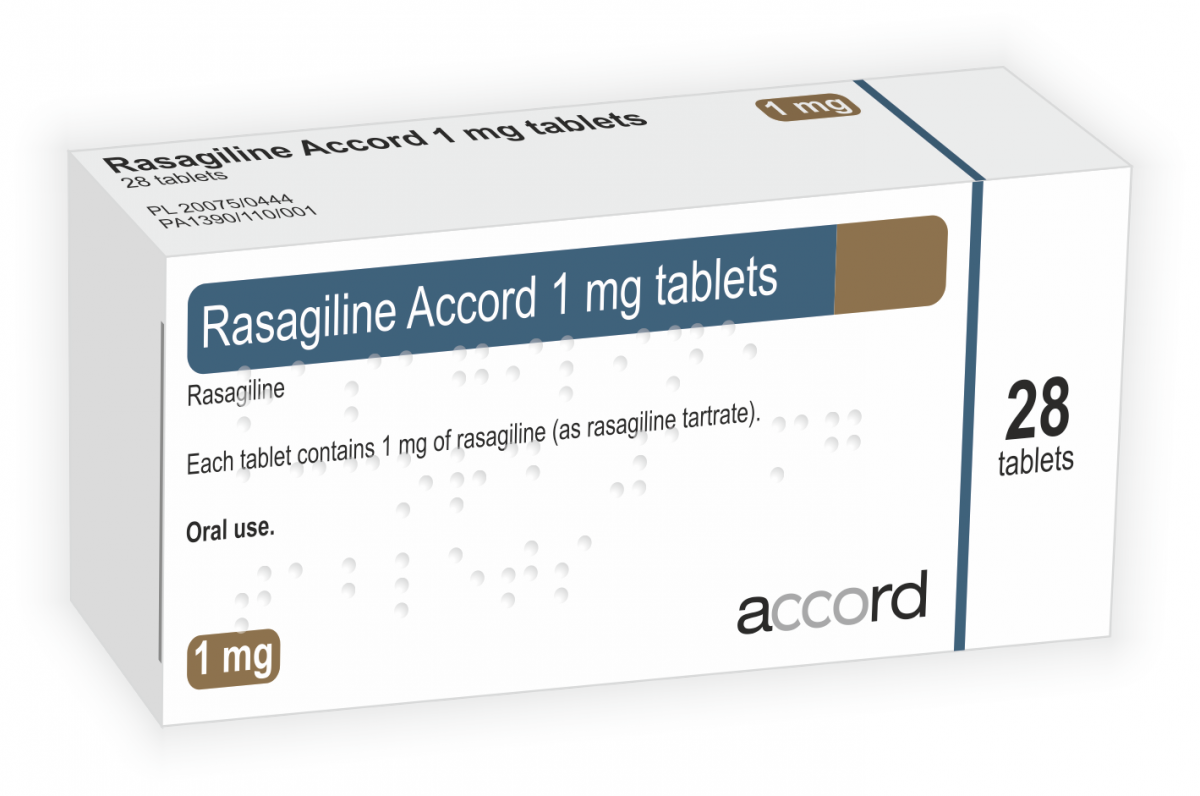 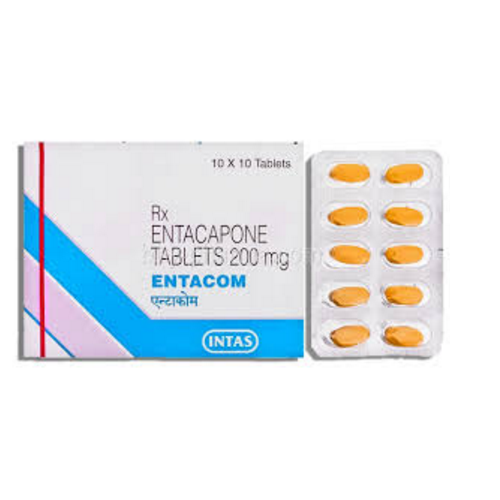 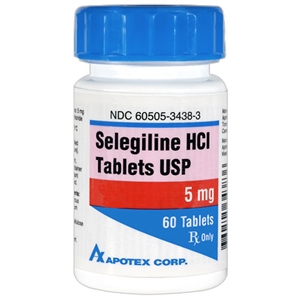 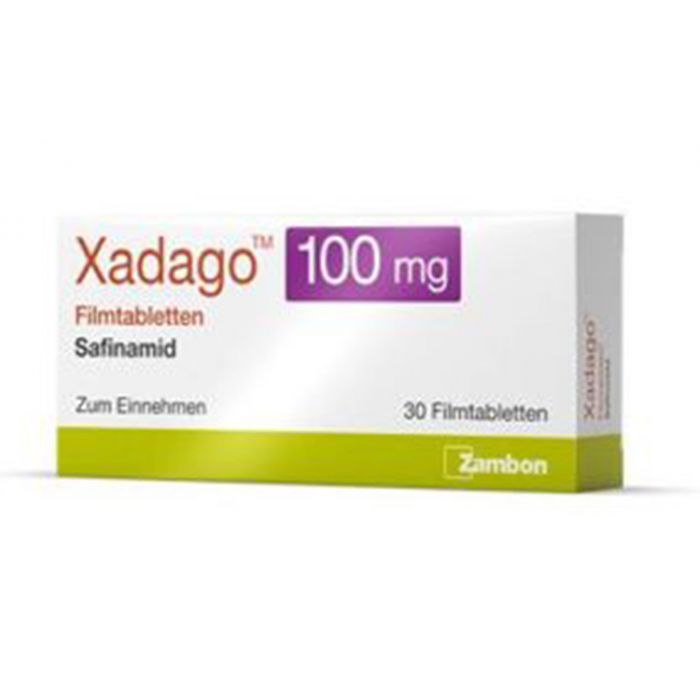 Gevorderde fase: indicatie behandeling geavanceerde therapie
Indicatie geavanceerde therapieën
Manage-PD tool
5-2-1 regel
≥ 5 dosis levodopa
≥ 2 uur/dg off
≥ 1 uur/dg on met overbeweging
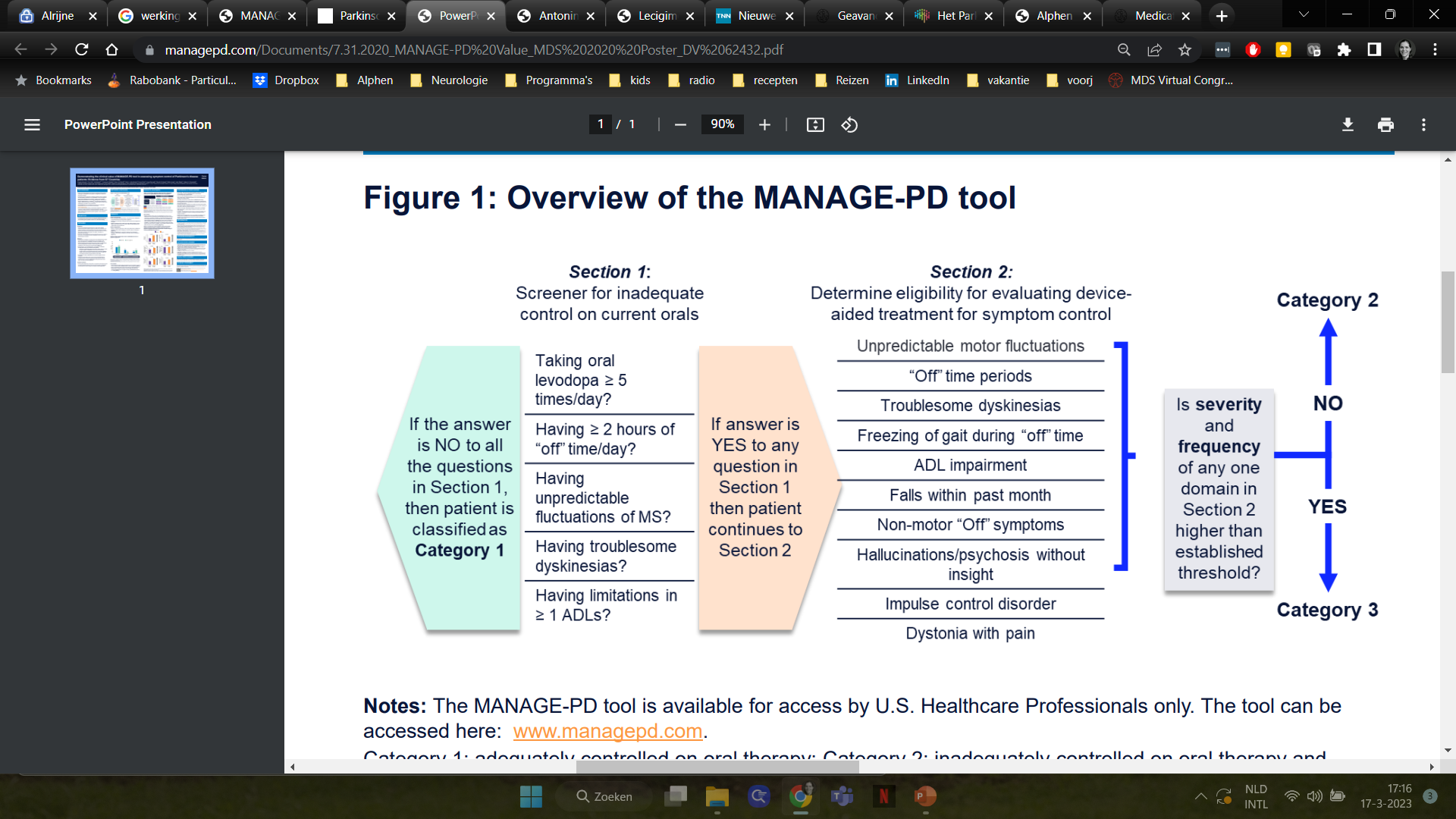 Geavanceerde therapieën
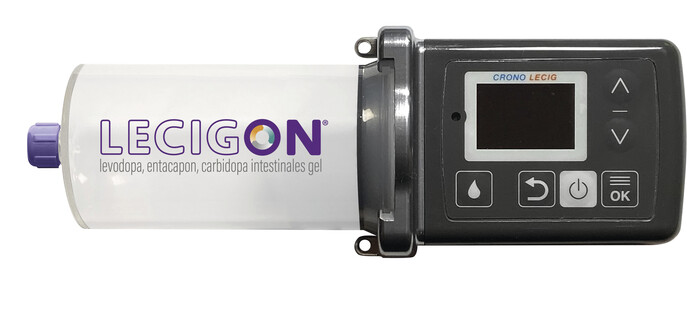 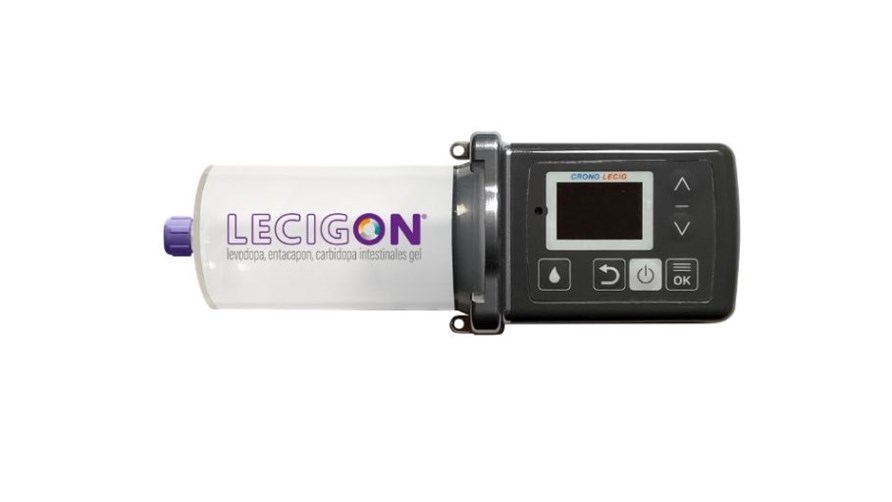 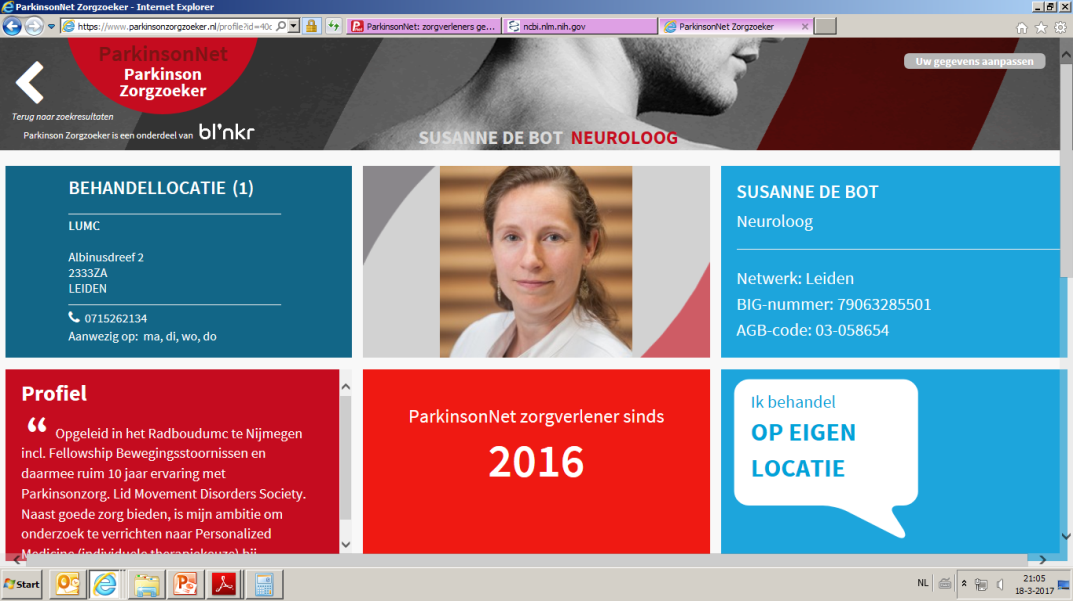 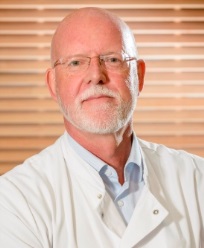 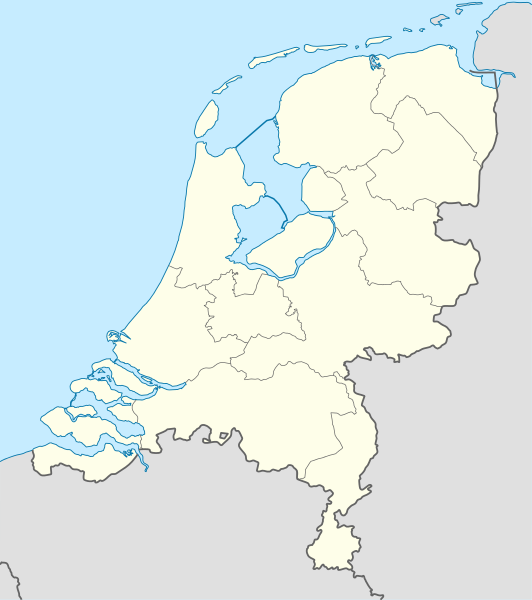 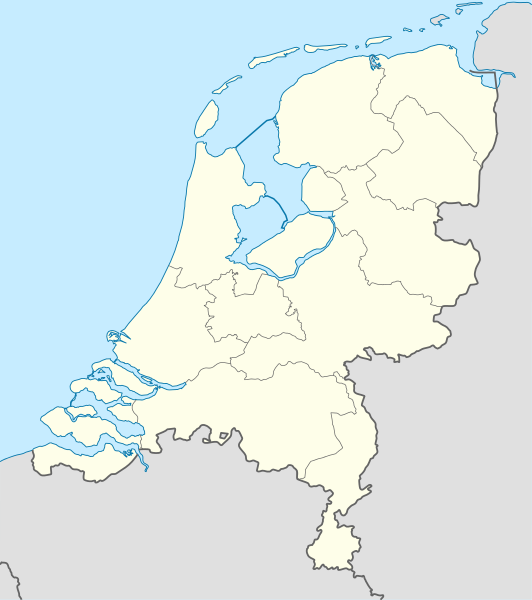 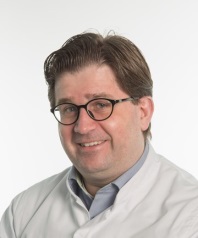 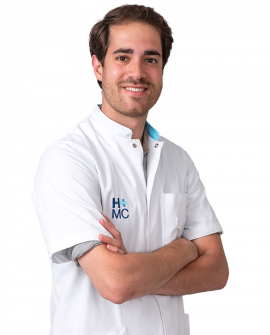 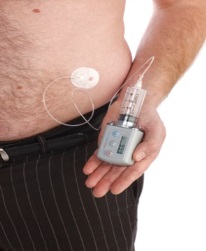 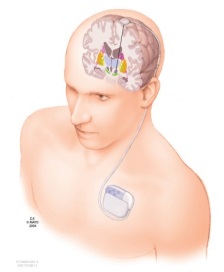 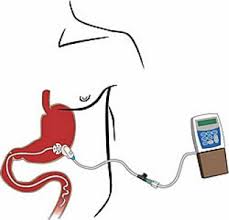 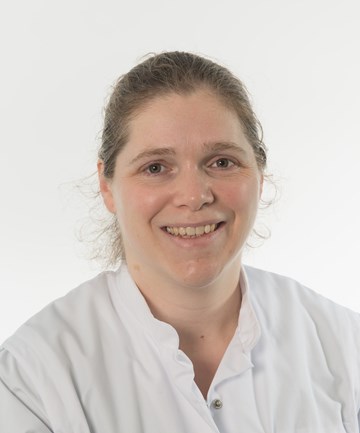 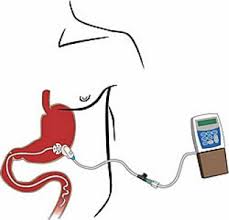 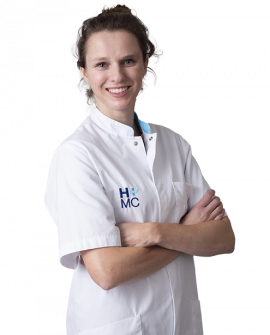 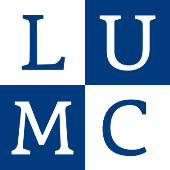 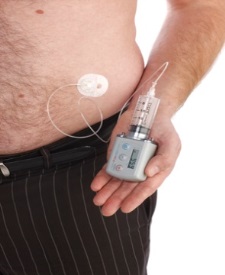 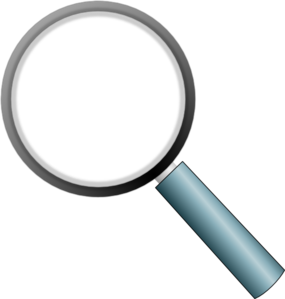 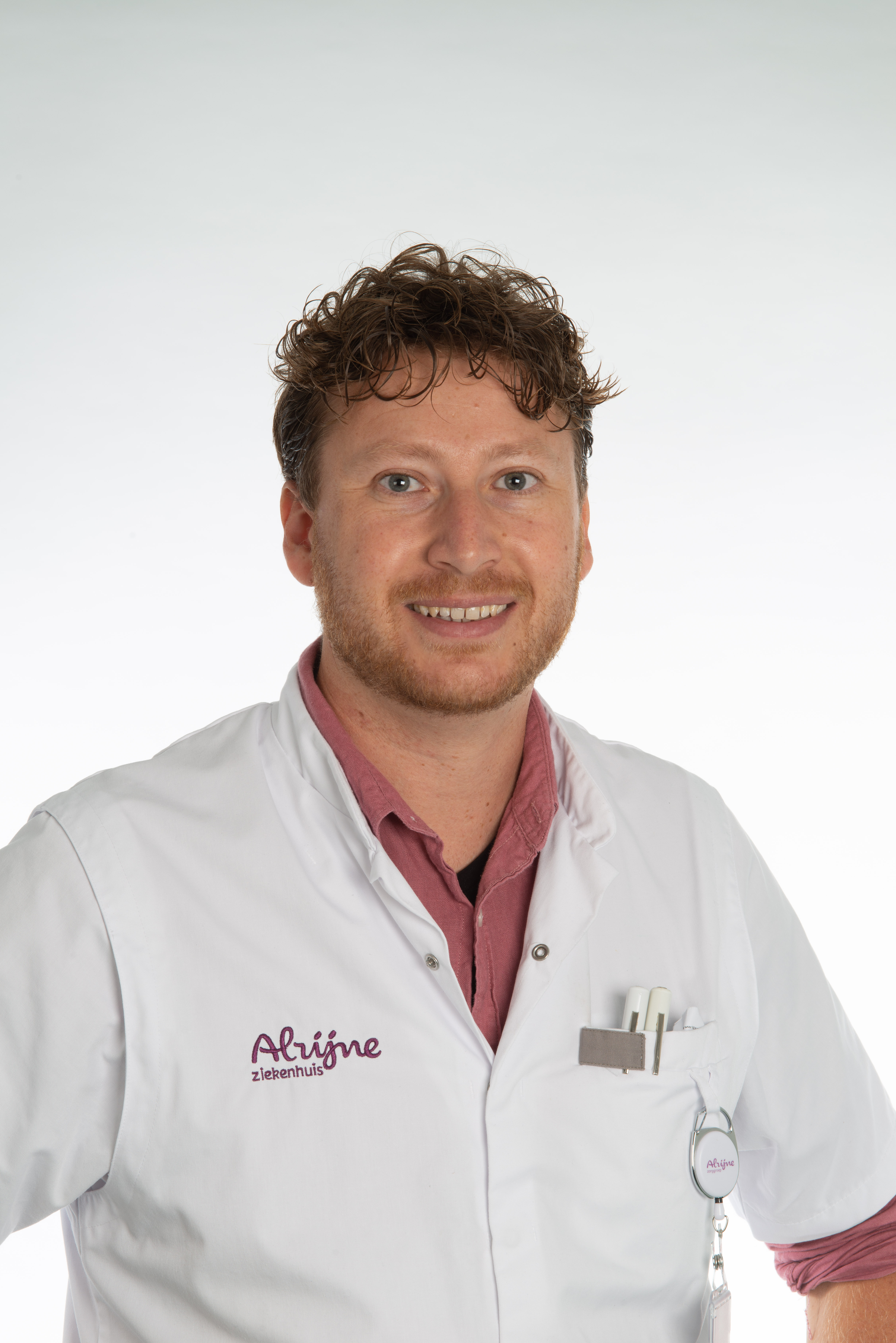 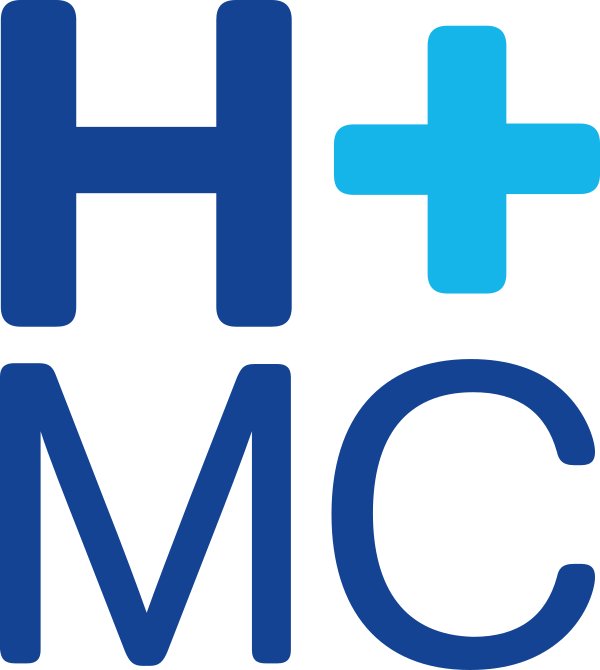 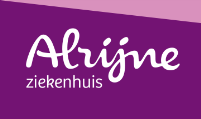 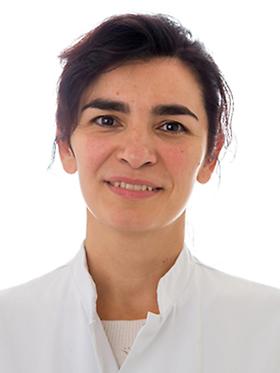 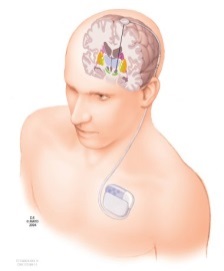 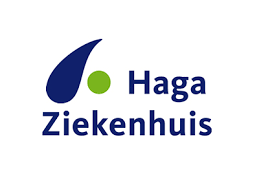 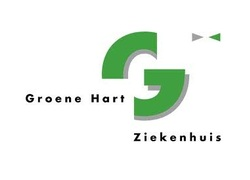 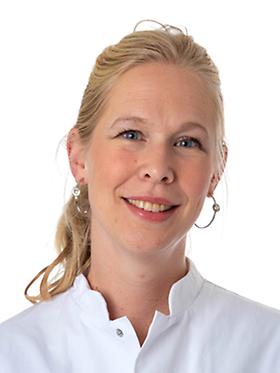 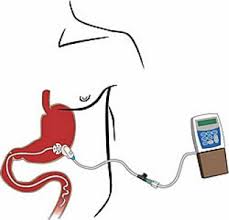 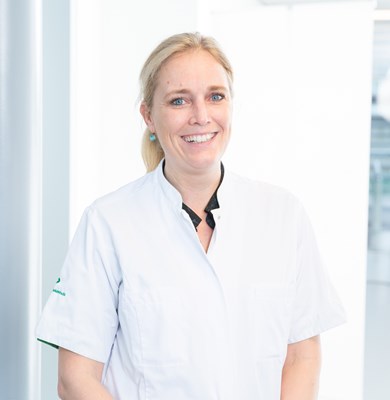 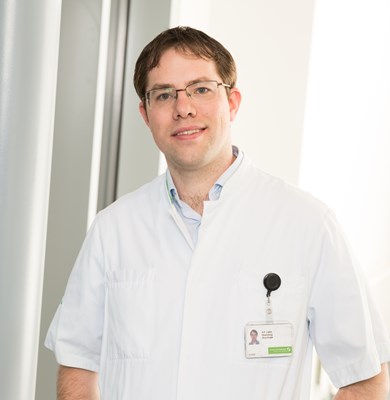 levodopa-carbidopa intestinale gel (Duodopa)
- Abbvie 2014
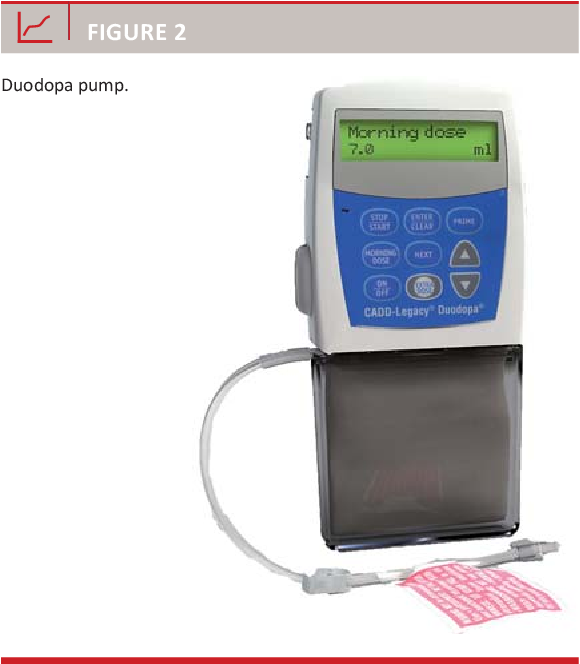 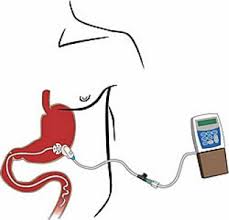 GROEP 1  (35 patiënten)  
‘Echt’ Duodopa         ‘Nep’ pillen

                                  &
               12 WEKEN
GROEP 2  (31 patiënten)  
‘Nep’ Duodopa      ‘Echte’ pillen

                                  &
               12 WEKEN
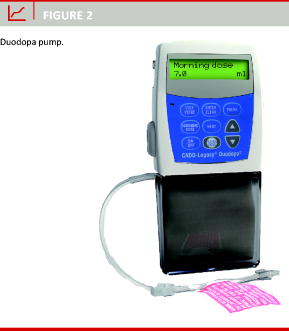 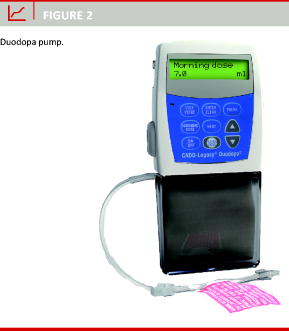 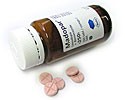 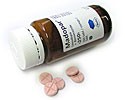 3 uitvallers (van de 71) vanwege:
-   Hallucinaties
   Buikvliesontsteking
   Probleem met de stoma
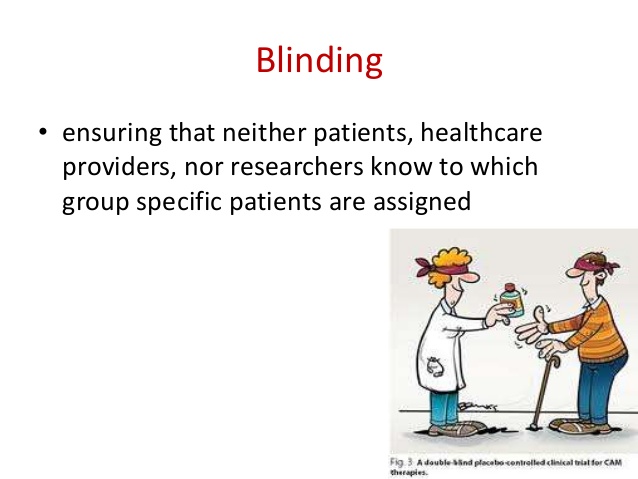 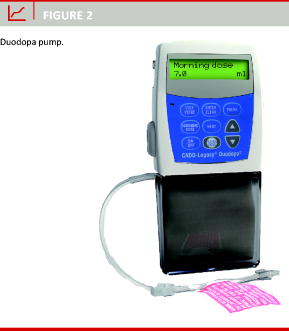 ~ 4 uur 
   minder OFF


~ 2 uur 
   minder OFF
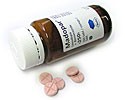 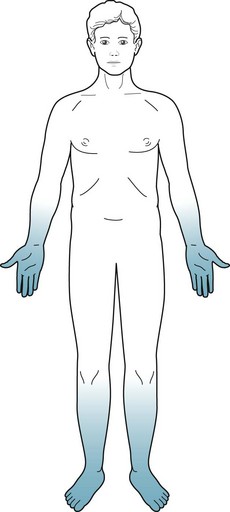 Beschadiging van zenuwuiteinden 
 (= polyneuropathie):
     gemiddeld 13,6% 
     gerelateerd aan dosis levodopa
     verlaagd vitamine B12, B6 en
      foliumzuur
     verhoogd homocysteine en MMA
 	suppletie vitamine B complex nodig
2014
Crono LECIG Pump
Cassette
Percutane endoscopische gastrostomie of PEG (maagsonde door buikwand)
Jejunale intestinale sonde
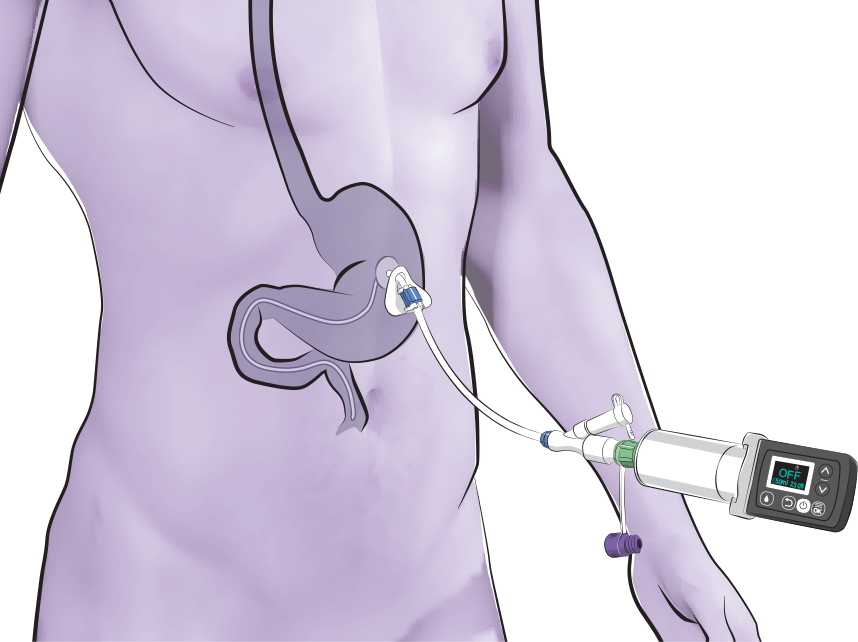 C
D
B
A
LECIGON POMP
Levodopa-carbidopa-entacapon intestinale gel (Legicon) – Centrapharm 2022
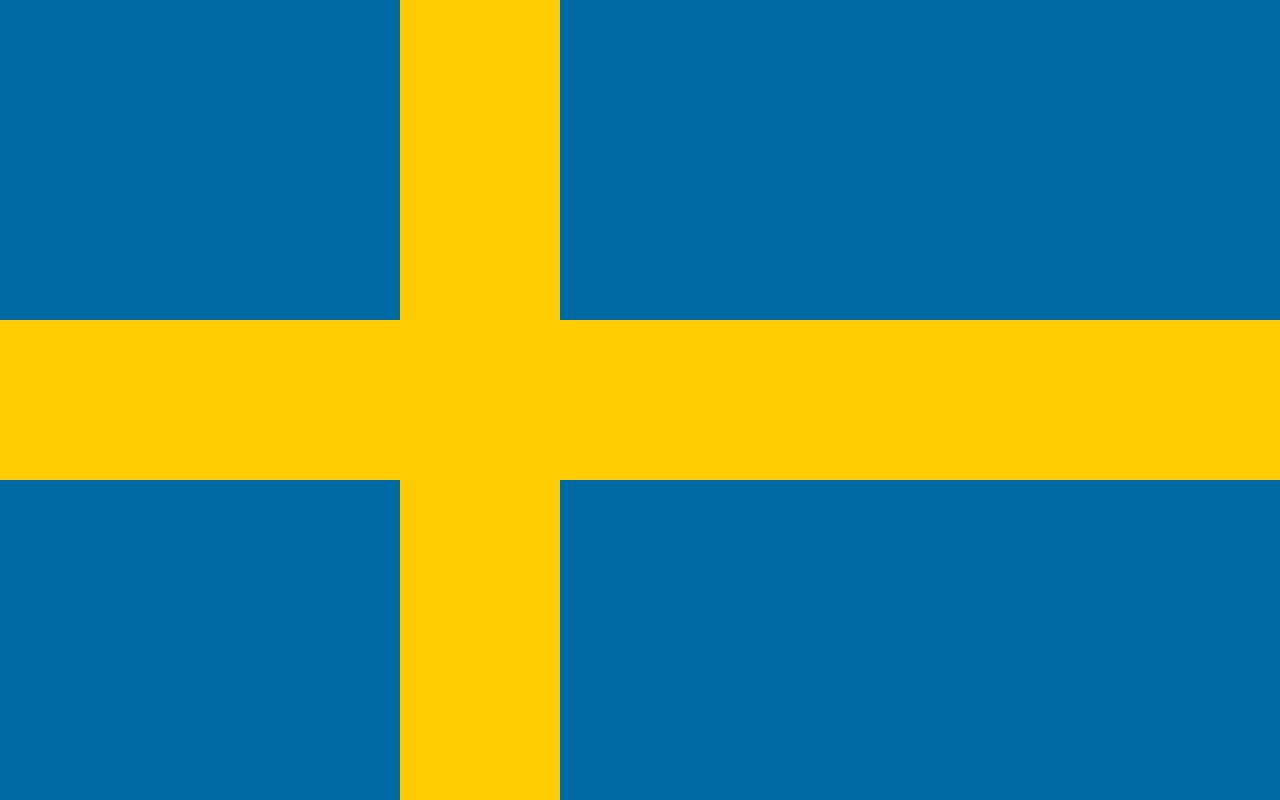 Ontwikkeld in Zweden
Eerste studies 2012
Pomp goedgekeurd 2018
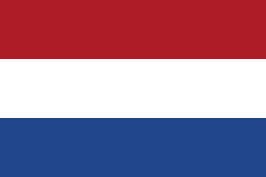 Registratie in Nederland
Goedkeuring aug 2022
Introductie kliniek 12-9-22
Levodopa-carbidopa-entacapon intestinale gel (Legicon) – Centrapharm 2022
entacapon
GROEP 1  (6 patiënten)  
Dag 1-Duodopa         Dag 2 -Lecigon

                                  &
              14 UUR
GROEP 2  (5 patiënten)  
Dag 1 – Lecigon	Dag 2 -Duodopa

                                  &
               14 UUR
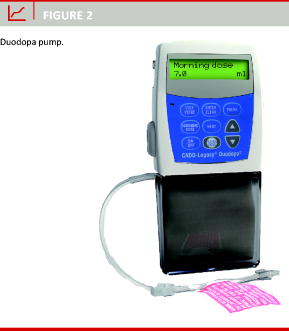 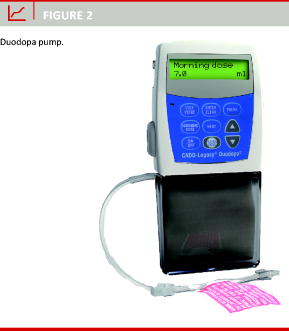 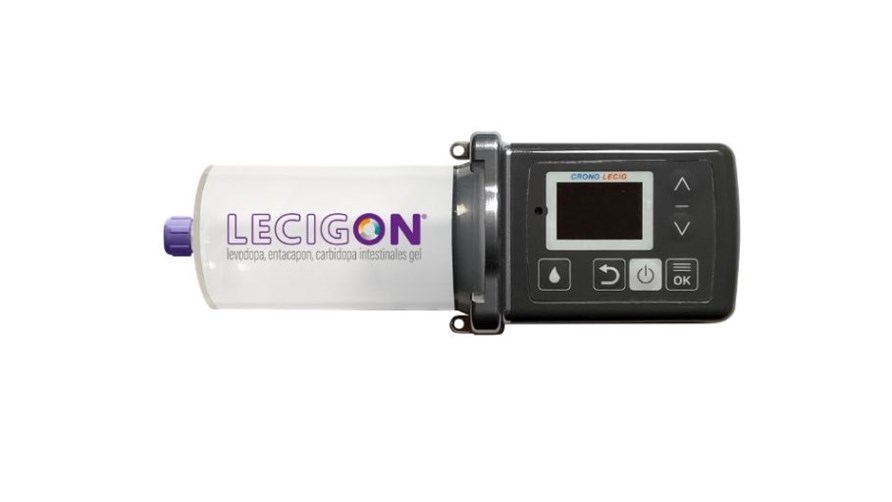 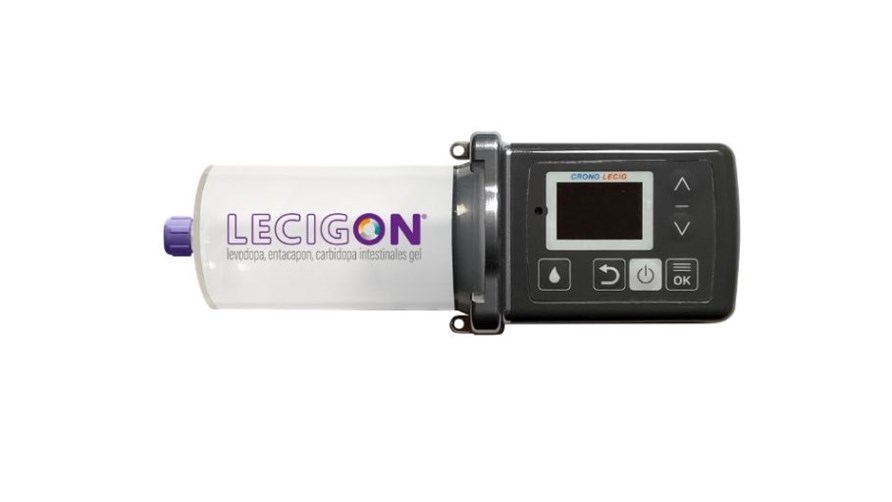 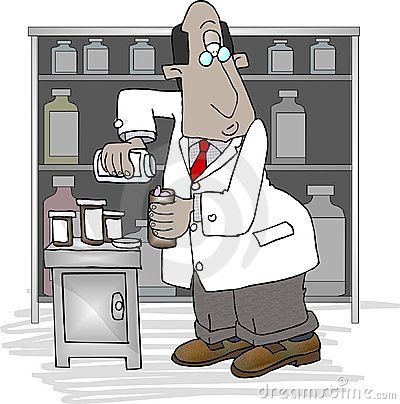 8x bijwerkingen (van 22 testen)
3 Duodopa hoofdpijn, diarree
6 Lecigon hoofdpijn, duizelig
Senek 2016
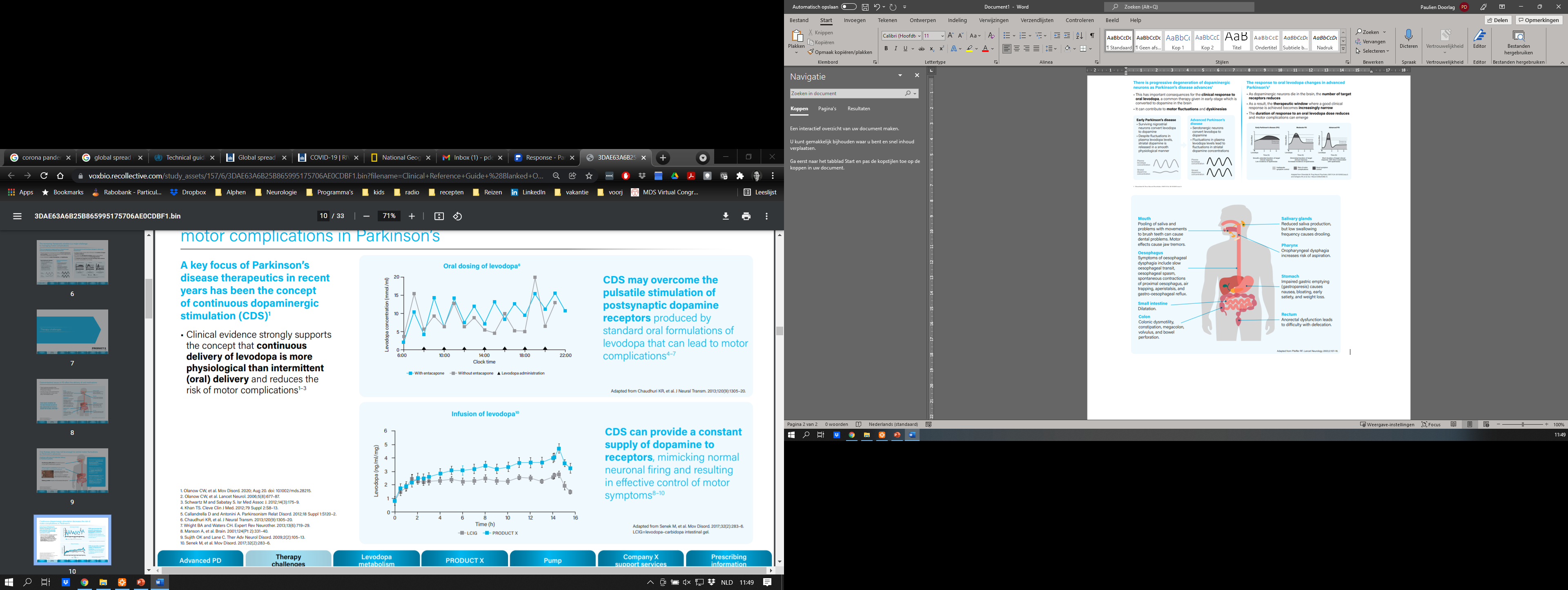 Met entacapone oraal hoge concentratie levodopa in bloed dan met alleen levodopa
Met Lecigon hogere concentratie levodopa in bloed dan bij Duodopa
-20 tot -40% dosis levodopa nodig
LCEIG
Senek 2016
[Speaker Notes: 6 ptn 40% verhoging; 3 ptn 20% verhoging; 2 ptn niet]
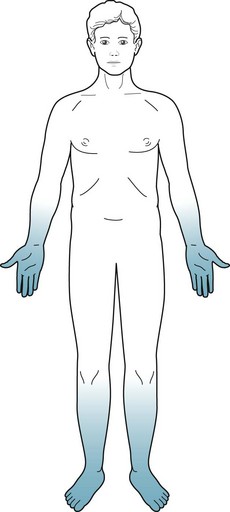 Beschadiging van zenuwuiteinden 
 (= polyneuropathie):
     gemiddeld 13,6% 
     gerelateerd aan dosis levodopa
     verlaagd vitamine B12, B6 en
      foliumzuur
     verhoogd homocysteine en MMA
2014
Zeer waarschijnlijk hier minder risico op met entacapone
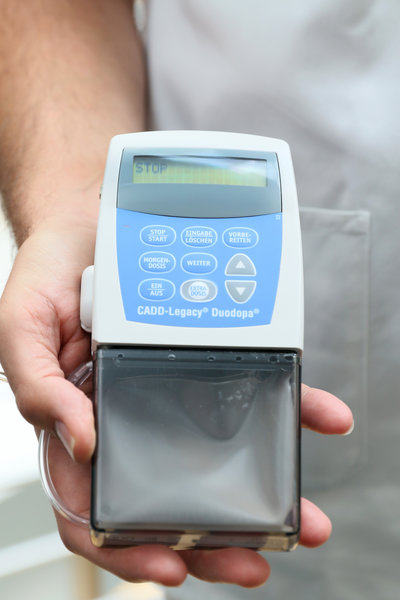 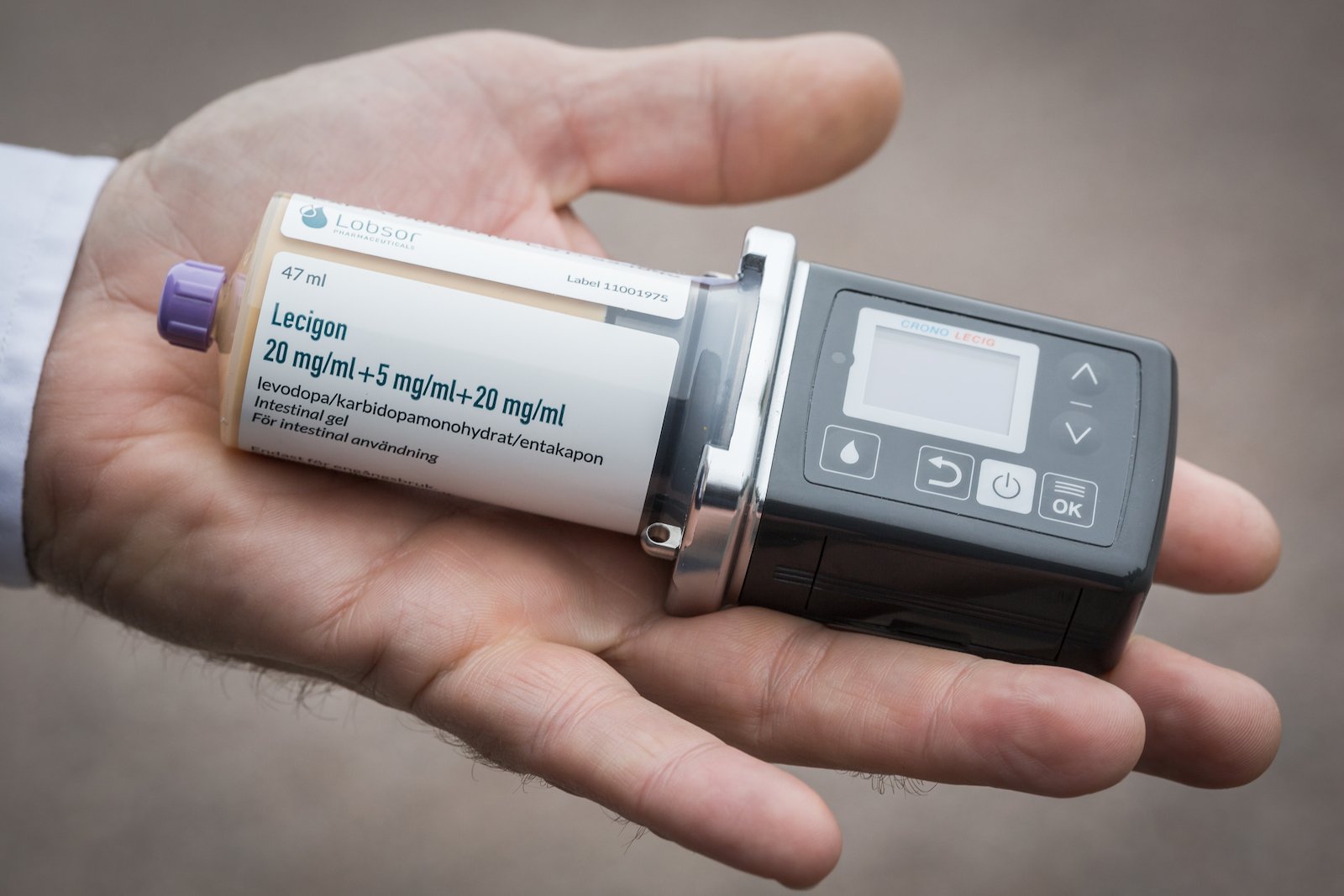 Duodopa
Lecigon
Lecigon		Duodopa
Toediening: dosering
De totale dagelijkse dosis is samengesteld uit 3 individueel aangepaste doses
De ochtenddosis
De continudosis (mogelijkheid tot 3 verschillende ‘flow’-standen) 
De aanvullende extra doses

De behandeling is meestal gedurende 16 uur per dag en wordt ‘s nachts gestopt
Zo nodig 24-uursbehandeling mogelijk
Slide van Centrapharm
Toediening: bewaren
Bewaren in een koelkast (2-8˚C)
Niet invriezen
Houdbaarheid 24 uur bij kamertemperatuur
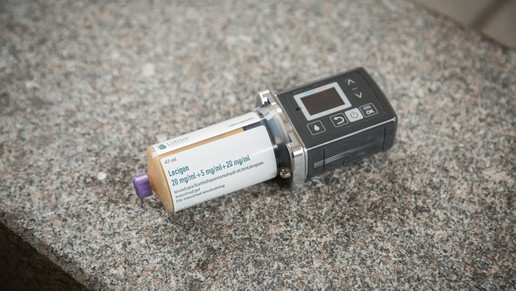 Slide van Centrapharm
Meest voorkomende bijwerkingen
Gewichtsverlies
Angst, depressie, slapeloosheid
Bewegen zonder het te willen (dyskinesie)
Duizelig bij opstaan of houdingsverandering
Misselijk, verstopping (obstipatie), diarree
Spierpijn, gewrichtspijn
Ongewone kleur urine
Kans op vallen
Slide van Centrapharm
Wanneer niet te gebruiken
- Oogziekte glaucoom
Ernstig hartfalen of hartritmestoornissen
Recent beroerte
Ernstige leveraandoening
Bijnier tumor
Te snel werkende schildklier
Maagoperatie
Slide van Centrapharm
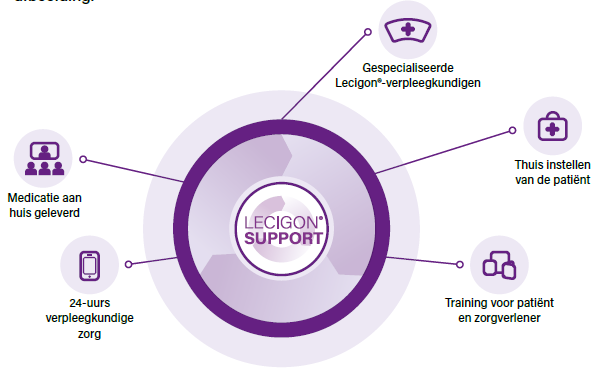 LecigonSupport 24-uursservice
Huisbezoeken + telefonische ondersteuning pomp en PEG-J problemen
Levering en bijbehorende materialen
Bij Parkinson-gerelateerde klachten contact opnemen met behandelend arts
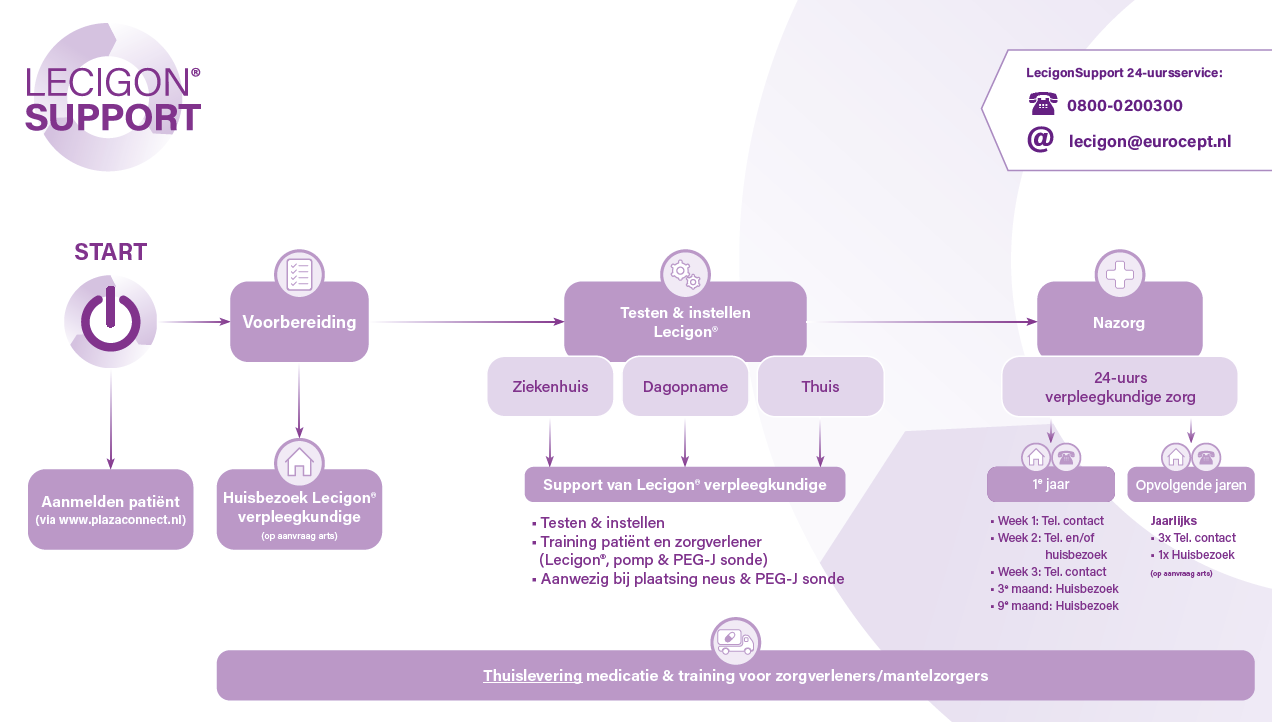 Slide van Centrapharm
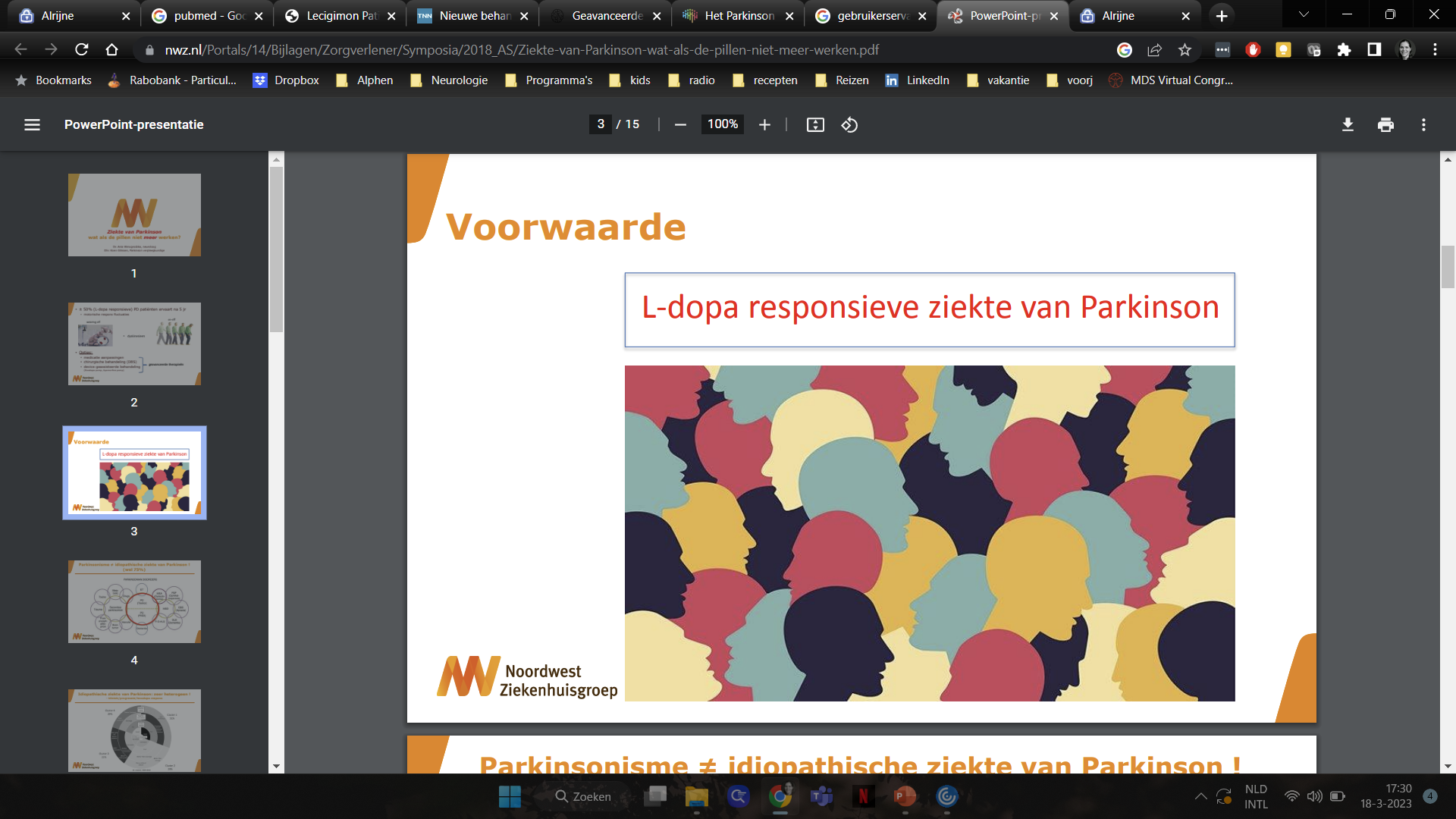 ERVARINGEN
Uppsala Lecigon ervaringen> patiëntpopulatie
3 dagen opname, 10 maanden follow-up
Othman 2021
Uppsala Lecigon ervaringen> minder orale medicatie bij start pomp
Othman 2021
Uppsala Lecigon ervaringen> kwaliteit van leven
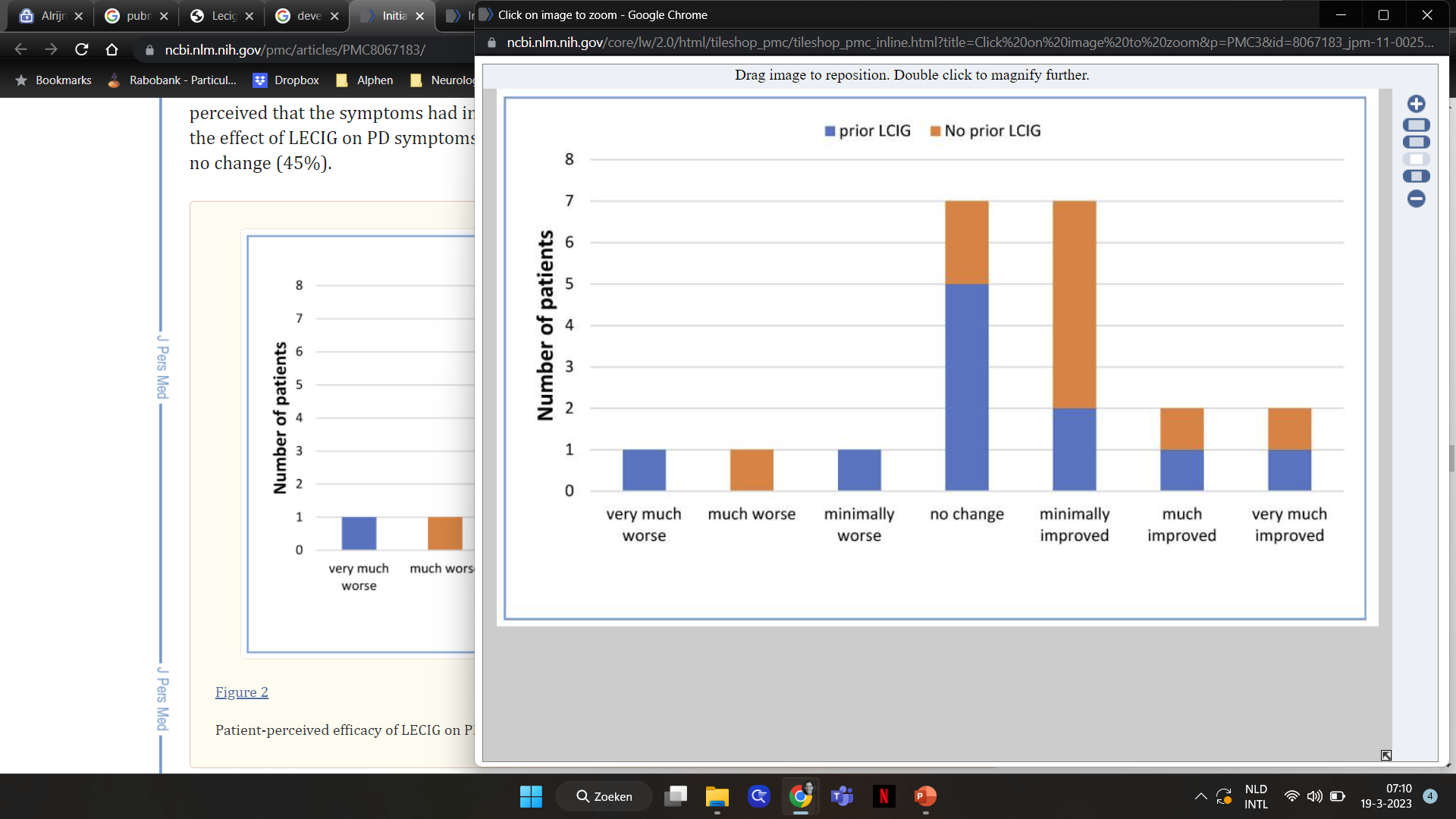 Othman 2021
[Speaker Notes: Zonder LCIG 70% verbetering QoL
Met LCIG 45%  geen verandering QoL
> 3 pt moeite met knoppen bedienen]
Uppsala Lecigon ervaringen> minder hoge dosis bij wissel pomp
12 patienten wisselden van Duodopa naar Lecigon
(6 opname, 5 dagopname, 1 thuis)
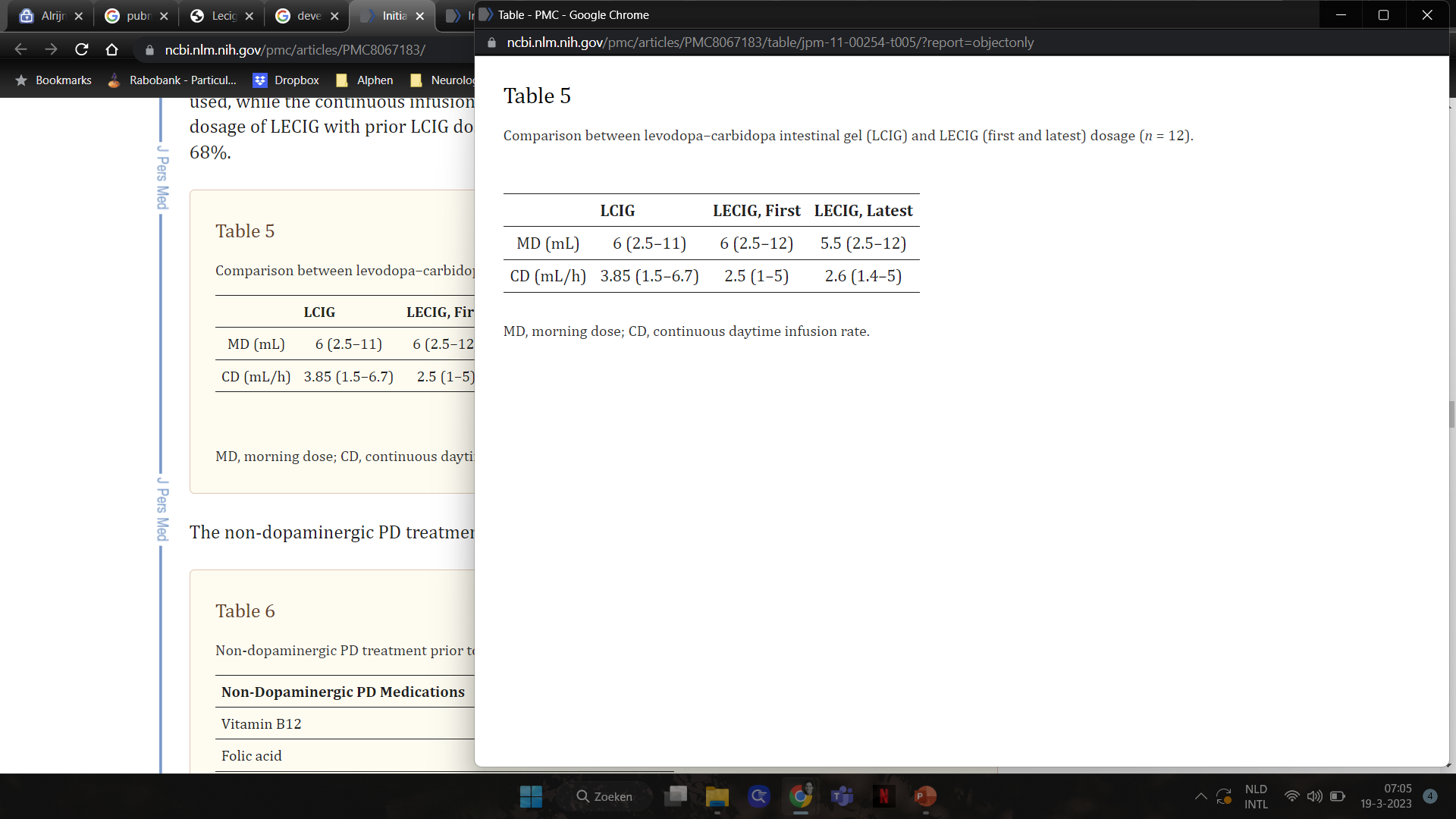 Afname levodopa

-9%
-33%
Othman 2021
Uppsala Lecigon ervaringen> wissel Duodopa naar Lecigon
Othman 2021
Start Alrijne per 12 sept 2022
Eerst minimaal 3 maanden orale entacapon gebruiken (1:8 stopt ivm diarree)

Pomp gestart via opname verpleeghuis Wijckerslooth

Pomp gewisseld in dagdeel poliklinische setting
Alrijne ervaringen Lecigon
Pompwissel ging goed
Prettige kleine pomp
Lichter gewicht
Zoekende hoe goed te dragen
Slangetje tussen pomp en stoma knikt
Verzorging van stoma valt tegen
Eerder extra cassette nodig
Demonstratie dummy pomp
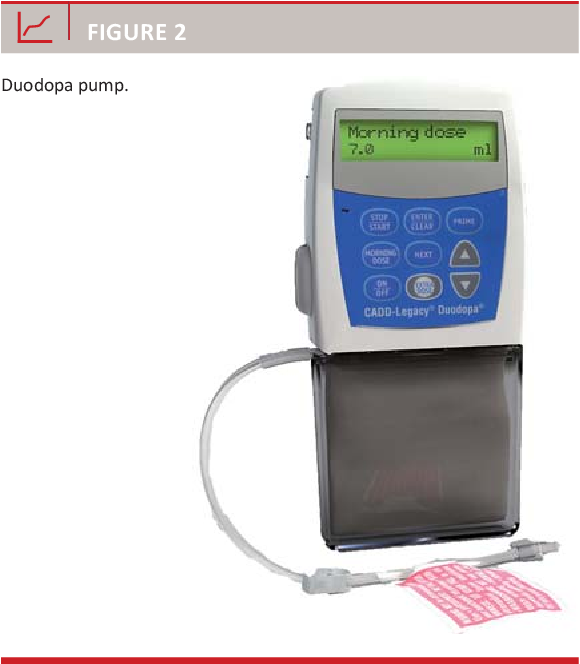 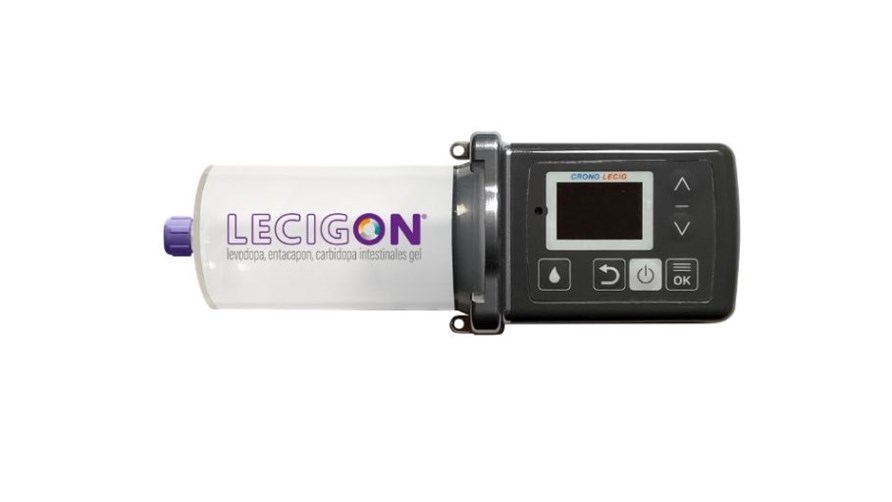 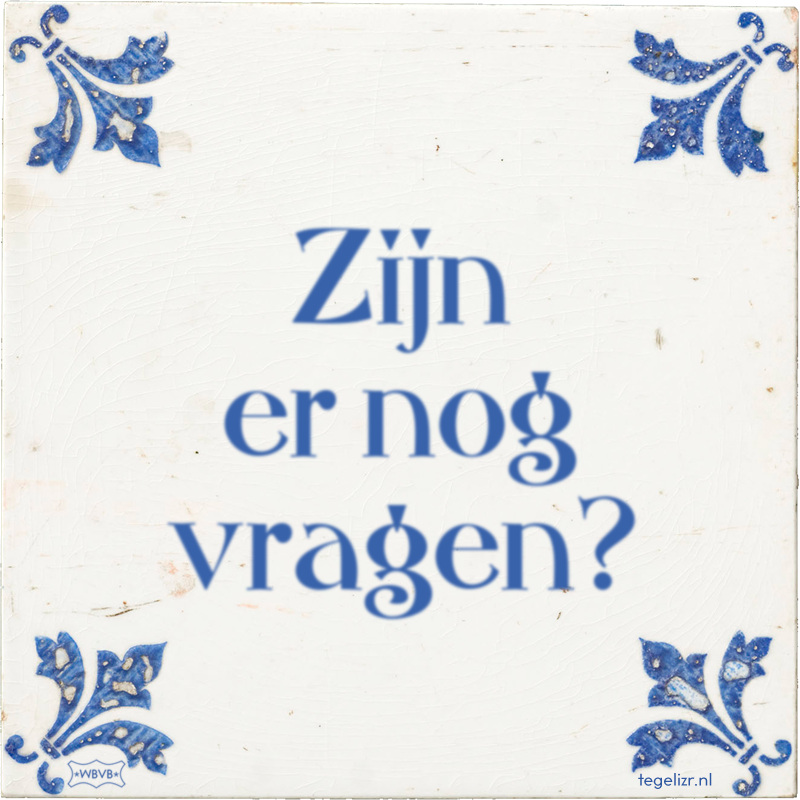